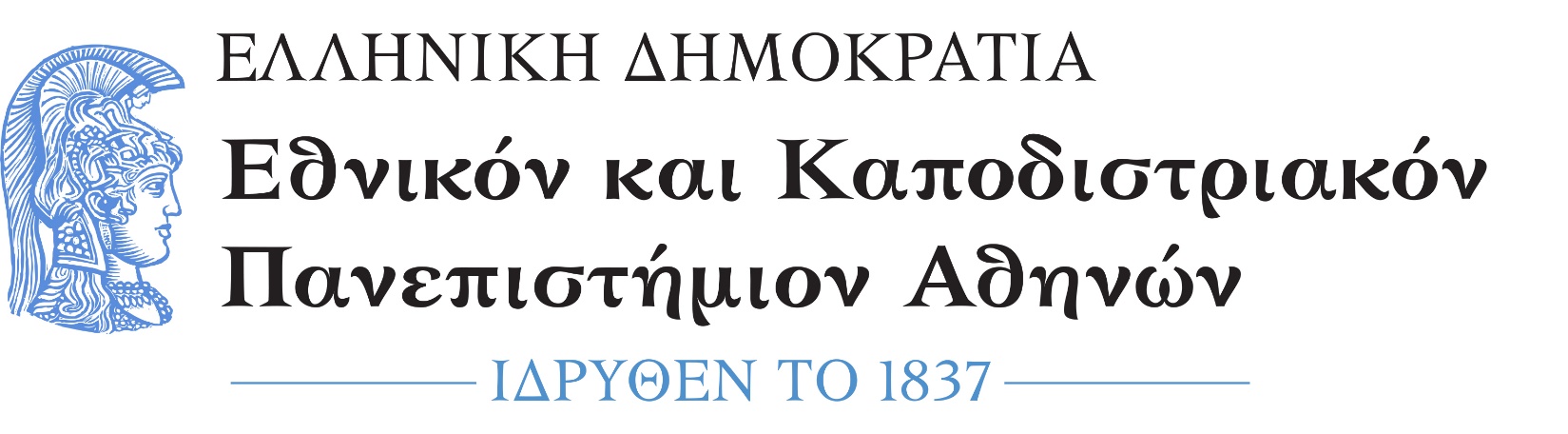 Νational and Kapodistrian University of AthensDepartment of PhysicsDepartment of Solid State Physics
Spin-orbit torque at magnetic defects on the surface of topological insulators
Adamantia Kosma
Committee members: 
  Prof. Phivos Mavropoulos
  Prof. Nikolaos Stefanou
  Prof. Yuriy Mokrousov
Athens, 08 February 2019
Outline
Introduction

 Studied system

 Methodology        
 
 

 Results
                          
         

 Conclusions
Equilibrium state (no electric field applied)
  Non-Equilibrium state (electric field applied)
Estimation of spin-accumulation, spin-orbit torque
   and spin flux
[Speaker Notes: Στέλνω ρεύμα, Μαγνήτιση.
Δύο μέταλλα μαγνητικό σε μη μαγνητικό     ανακατανέμονται οι κατειλλημένες καταστάσεις,...νέος τρόπος χειραγώγησης μαγνητικής μνήμης]
Spin-orbit torque (SOT) effect
Substrate of strong spin-orbit coupling

  Application of an electrical current in the system

  Rotation of the magnetization
j
Electric-field control of magnetic memory
The “up” or “down” direction of the magnetization is interpreted
as a memory bit, while the SOT serves as a switching lever.
Slide 3
Topological insulators (Bi2Te3) with magnetic defects
Strong spin-orbit coupling      
Metallic surface states
Spin-polarization of the surface states is mainly perpendicular to the magnetization of the defect
Slide 4
[Speaker Notes: Κάθε κατασταση k χαρακτηριζεται απο σπιν που κοιταει μεσα στην επιφανεια   μηδενιζεται στον τοπολογικο μονωτη η μαγνητικη ροπη εαν ολοκληρωσουμε
Το σπιν της προσμιξης κοιταει εξω απο την επιφανεια...εγκαρσια...ισχυρη ροπη στρεψης]
Topological insulators (Bi2Te3) with magnetic defects
Strong spin-orbit coupling      
Metallic surface states
Spin-polarization of the surface states is mainly perpendicular to the magnetization of the defect
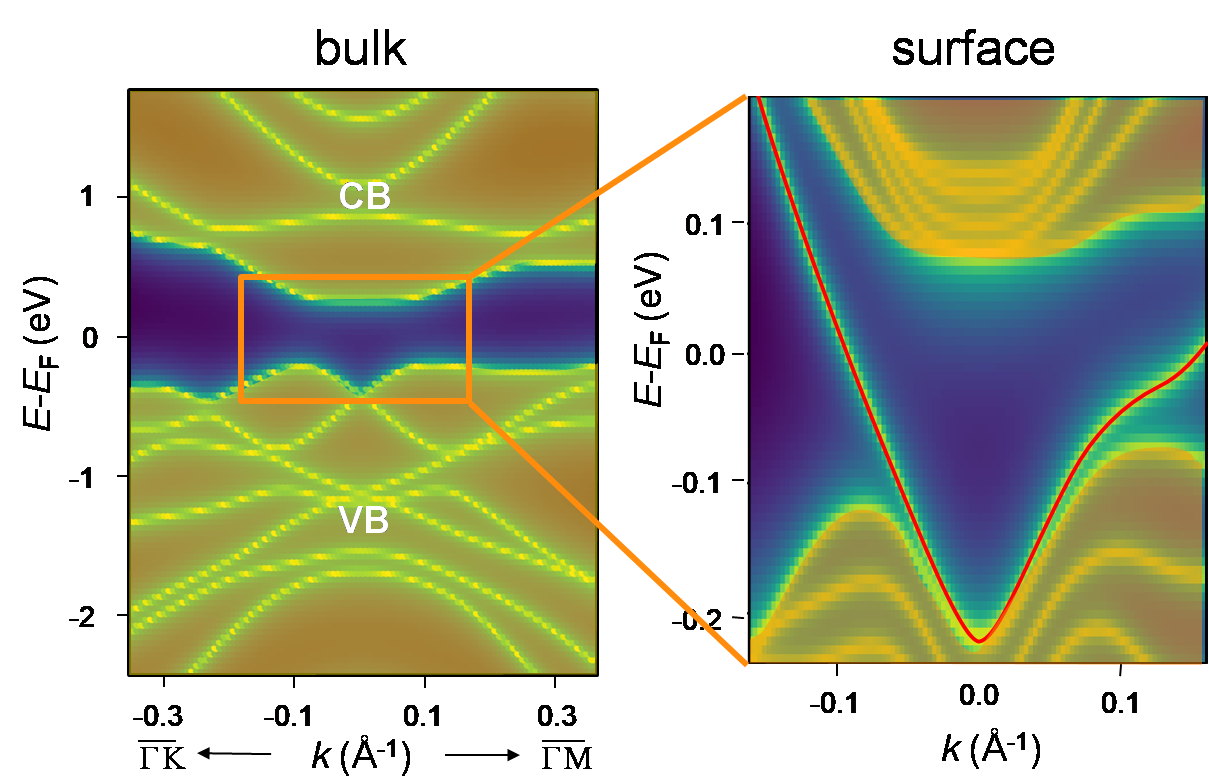 Slide 5
[Speaker Notes: Κάθε κατασταση k χαρακτηριζεται απο σπιν που κοιταει μεσα στην επιφανεια   μηδενιζεται στον τοπολογικο μονωτη η μαγνητικη ροπη εαν ολοκληρωσουμε
Το σπιν της προσμιξης κοιταει εξω απο την επιφανεια...εγκαρσια...ισχυρη ροπη στρεψης]
Topological insulators (Bi2Te3) with magnetic defects
Strong spin-orbit coupling      
Metallic surface states
Spin-polarization of the surface states is mainly perpendicular to the magnetization of the defect
Spin-polarization of the surface states
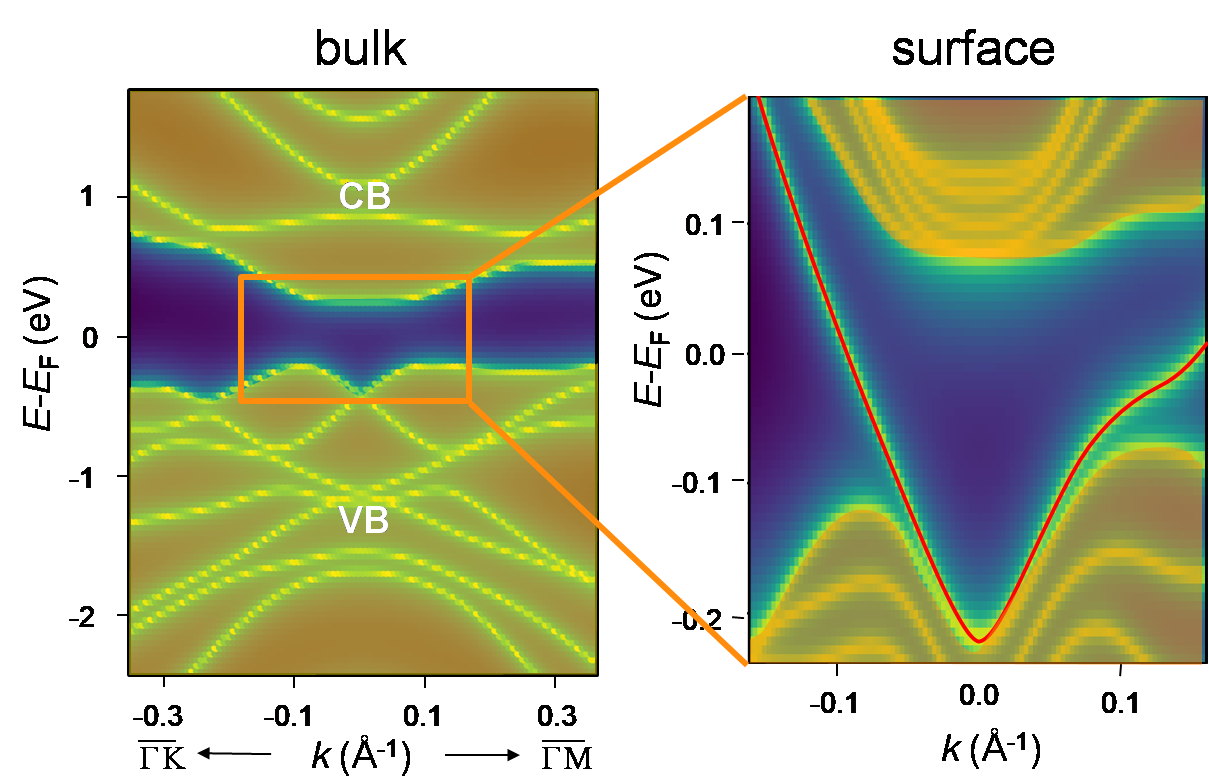 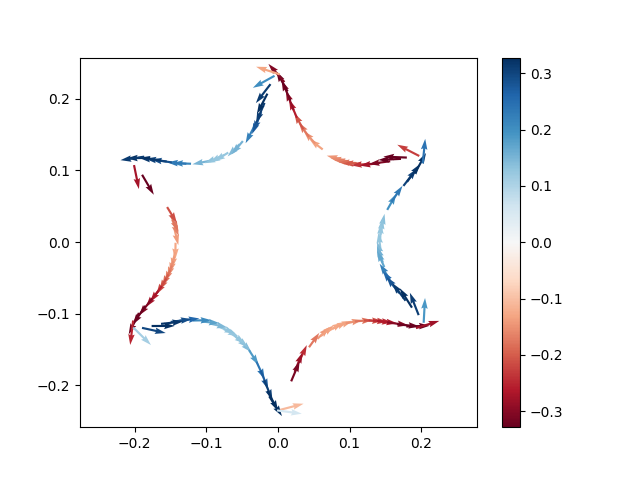 Slide 6
[Speaker Notes: Κάθε κατασταση k χαρακτηριζεται απο σπιν που κοιταει μεσα στην επιφανεια   μηδενιζεται στον τοπολογικο μονωτη η μαγνητικη ροπη εαν ολοκληρωσουμε
Το σπιν της προσμιξης κοιταει εξω απο την επιφανεια...εγκαρσια...ισχυρη ροπη στρεψης]
Topological insulators (Bi2Te3) with magnetic defects
Strong spin-orbit coupling      
Metallic surface states
Spin-polarization of the surface states is mainly perpendicular to the magnetization of the defect
Spin-polarization of the surface states
reinforcement of the spin-orbit torque
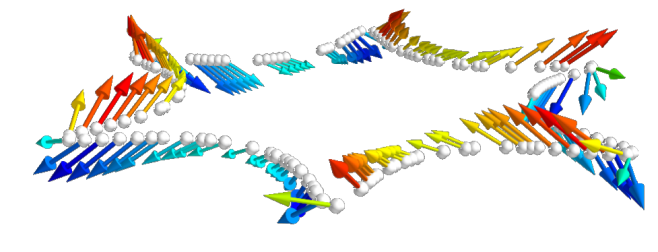 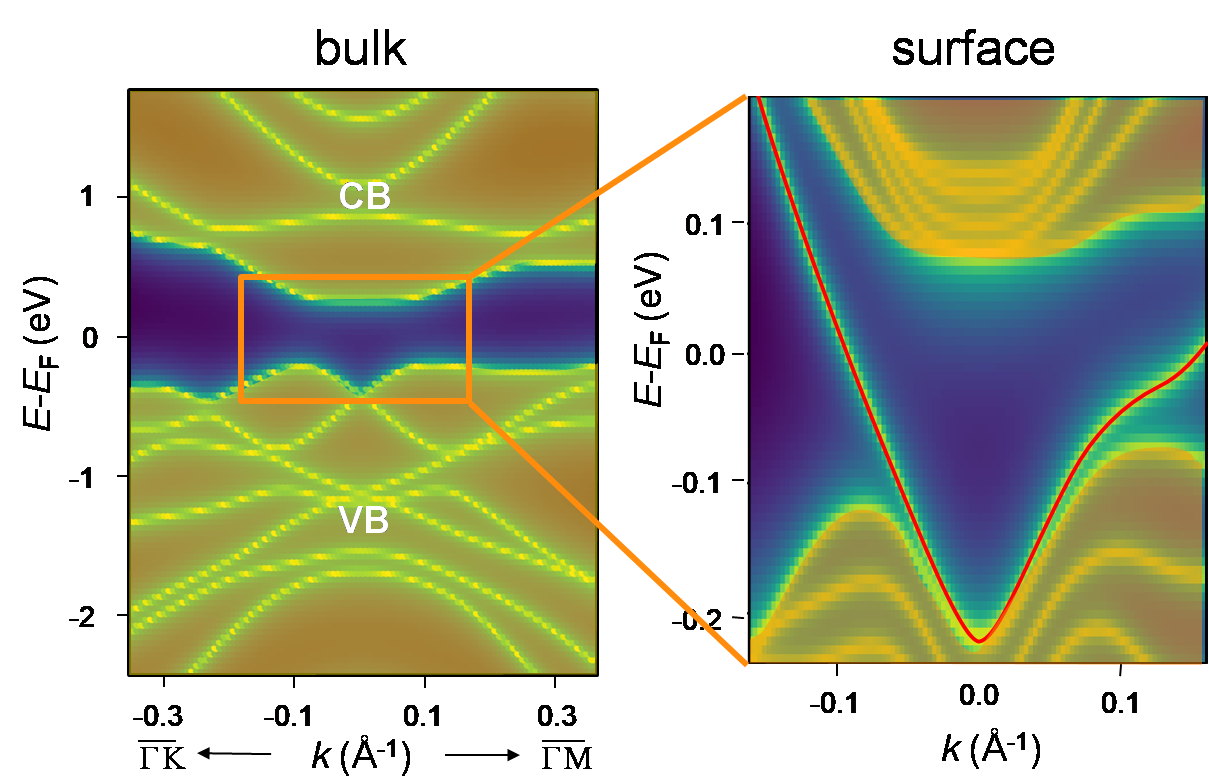 M
Slide 7
[Speaker Notes: Κάθε κατασταση k χαρακτηριζεται απο σπιν που κοιταει μεσα στην επιφανεια   μηδενιζεται στον τοπολογικο μονωτη η μαγνητικη ροπη εαν ολοκληρωσουμε
Το σπιν της προσμιξης κοιταει εξω απο την επιφανεια...εγκαρσια...ισχυρη ροπη στρεψης]
Studied system: Bi2Te3 surface with magnetic defects
Mn or Fe impurity
Te
Bi
Te
Bi
Te
thick film, consisting of 6 quintuple layers of Bi2Te3

 magnetic Mn atoms embedded in hollow site of
  the surface Te layer 
  [Sessi et al. Nat. Commun. 5, 5349 (2016)]
1st QL
Slide 8
[Speaker Notes: 5πλα πλεγματικα επιπεδα
Μεταλλικες καταστασεις]
Methodology (Equilibrium)
DFT calculations for the electronic structure of the host and impurity system
Multiple Scattering of electrons 
                    
                    KKR Green function based method
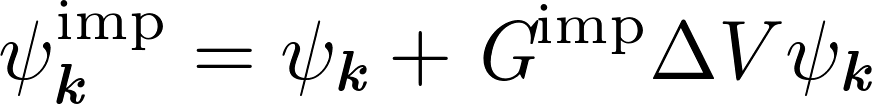 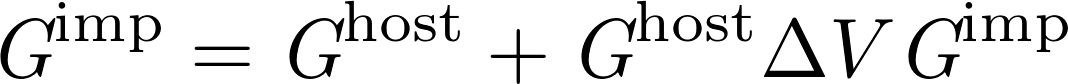 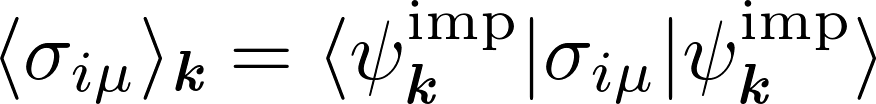 Spin expectation value
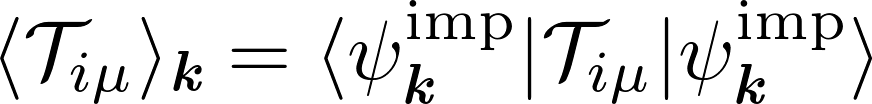 Torque expectation value
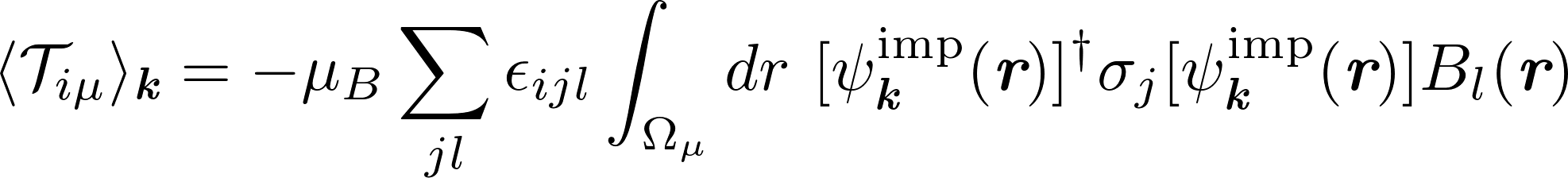 How much of the torque arises from spin currents
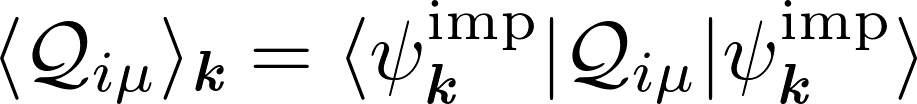 Spin flux expectation value
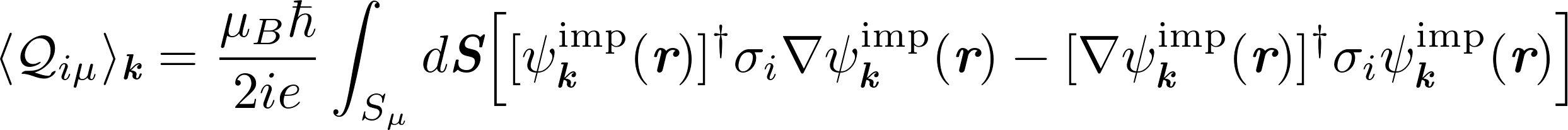 Slide 9
Methodology (Non-Equilibrium)
Application of an external electric field (Ε) on the system
Boltzmann formalism
Calculation of the vector mean free path, solving the self-consistent 
    linearized Boltzmann equation:
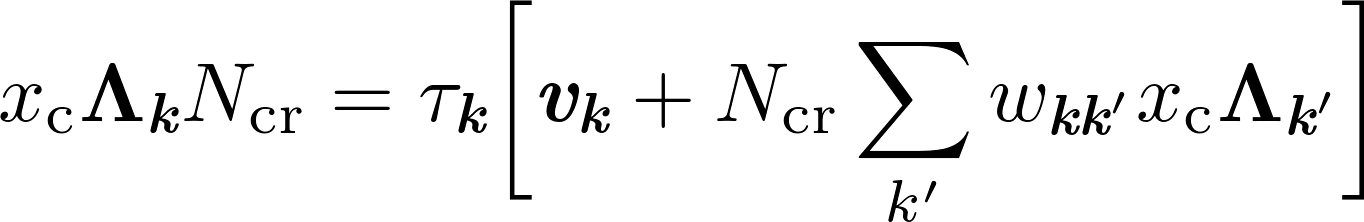 Calculation of the out-of equilibrium distribution function in the presence 
     of current flow:
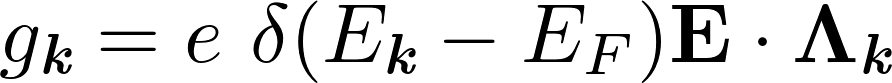 Once the distribution function is known, the spin-orbit torque of the
     impurity atom μ can be calculated:
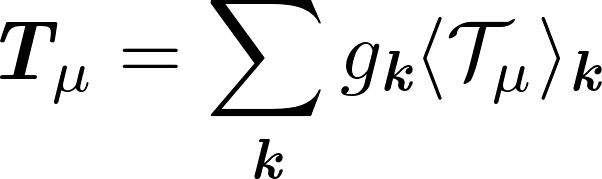 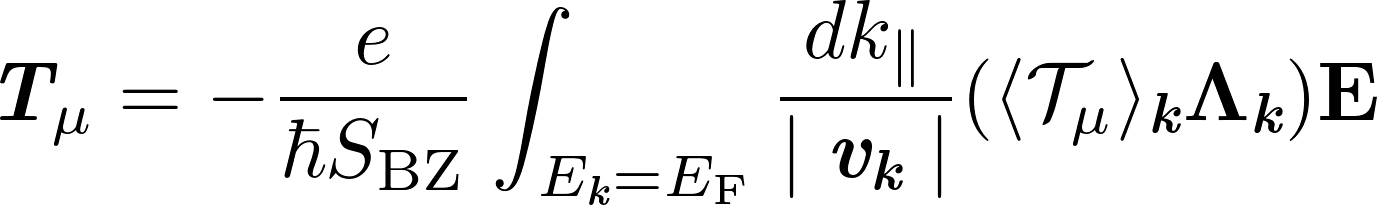 Slide 10
[Speaker Notes: Έχοντας λύσει το πρόβλημα σκέδασης προκύπτει ο ρυθμός μετάβασης....αυτοσυνεπως λυνεται η γραμμικοοποιημενη εξ. boltzmann]
Results (Equilibrium state)
Expectation value of the spinfor the scattering states on the Fermi surfaceintegrated in the atomic cell of the Mn impurity.
Te
Mn
Te
Te
Slide 12
[Speaker Notes: Συμμετρία κατα 120 μοιρες]
System with 51 impurities
Multiple scattering of impurities
5
5% concentration of impurities
y (lattice parameters)
0
20 different distributions
-5
-5
-5
0
x (lattice parameters)
Slide 13
[Speaker Notes: Τυχαιες κατανομες διεξαγαμε στατιστικο ελεγχο των κατανομων
Central atom]
Expectation value of the spin-orbit torque
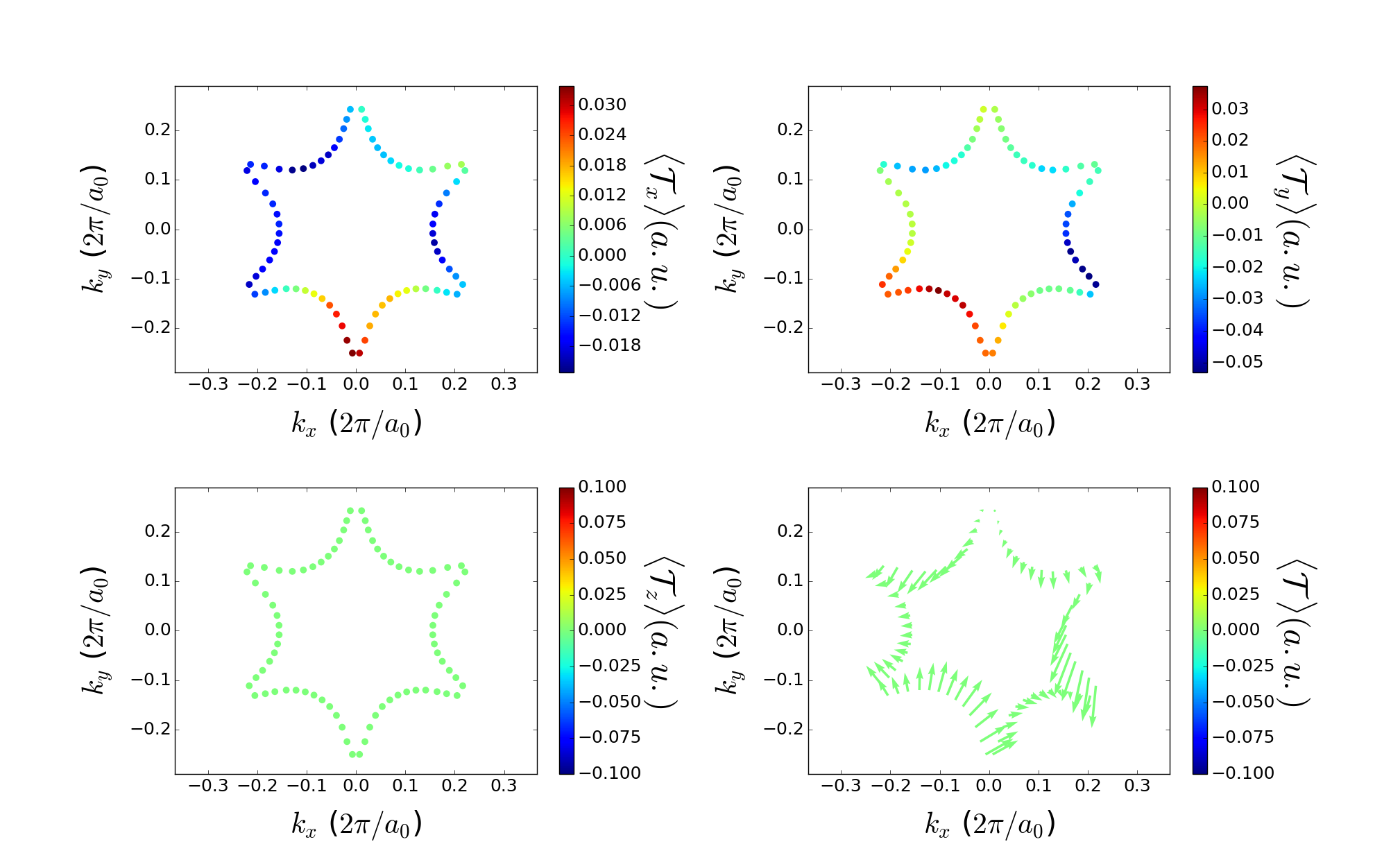 System with a single defect
System with 51 impurities
SOT is one order of magnitude greater in the system with 51 impurities
Slide 14
Results (Non-Equilibrium state)
Response tensors on the electric field
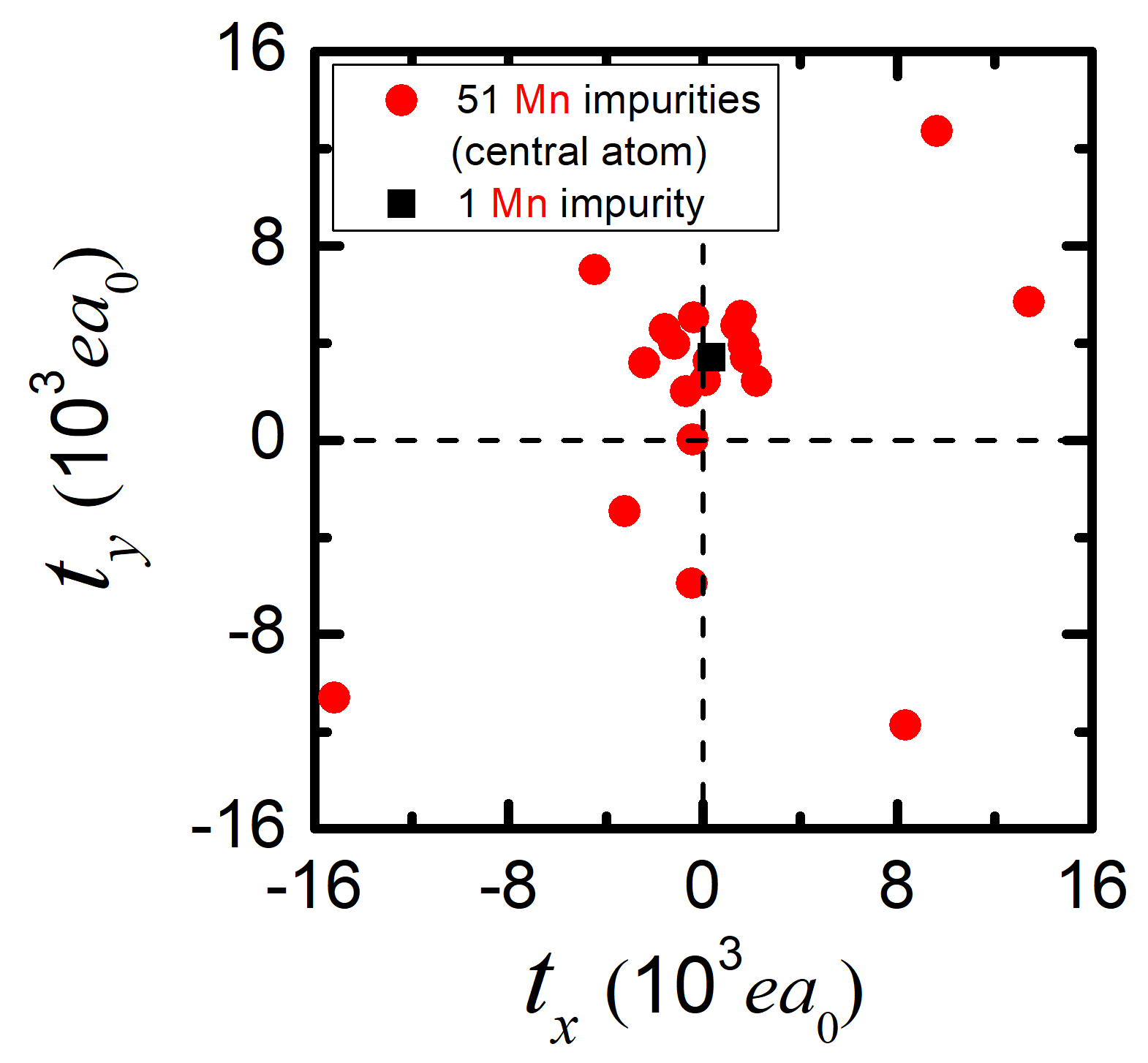 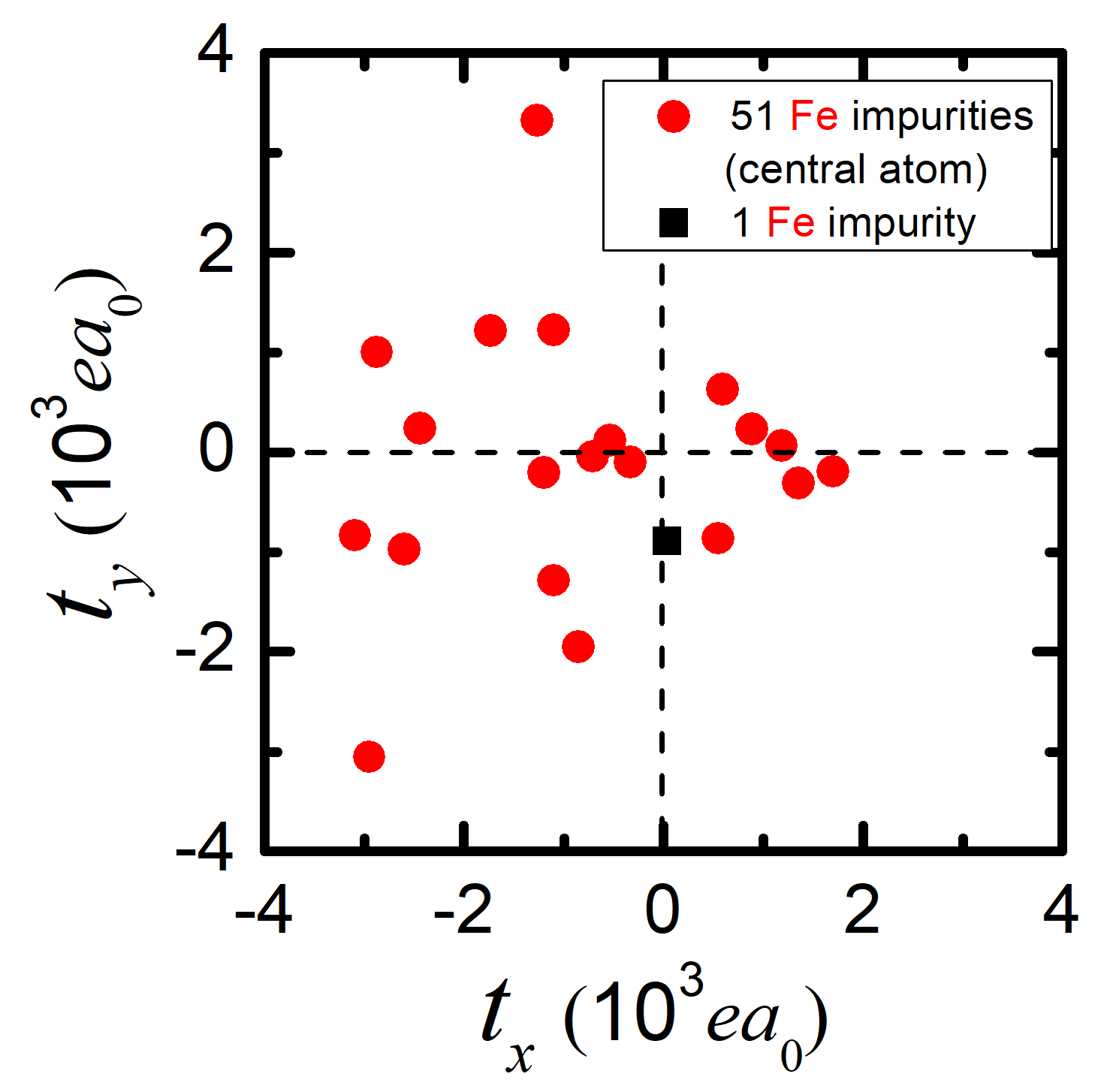 The 20 different distributions present a spread.

    The system with a single impurity gives representative values                  compared to the 20 different many-impurities systems.
Slide 16
[Speaker Notes: 10 διαφορετικές διαμορφώσεις του συστήματος..βρίσκουμε και 10 διαφορετικά αποτελέσματα
Μεγαλη διασπορα των τιμων >>>>αντιπροσωπευτική η μία πρόσμιξη]
Response tensors: torque vs spin accumulation
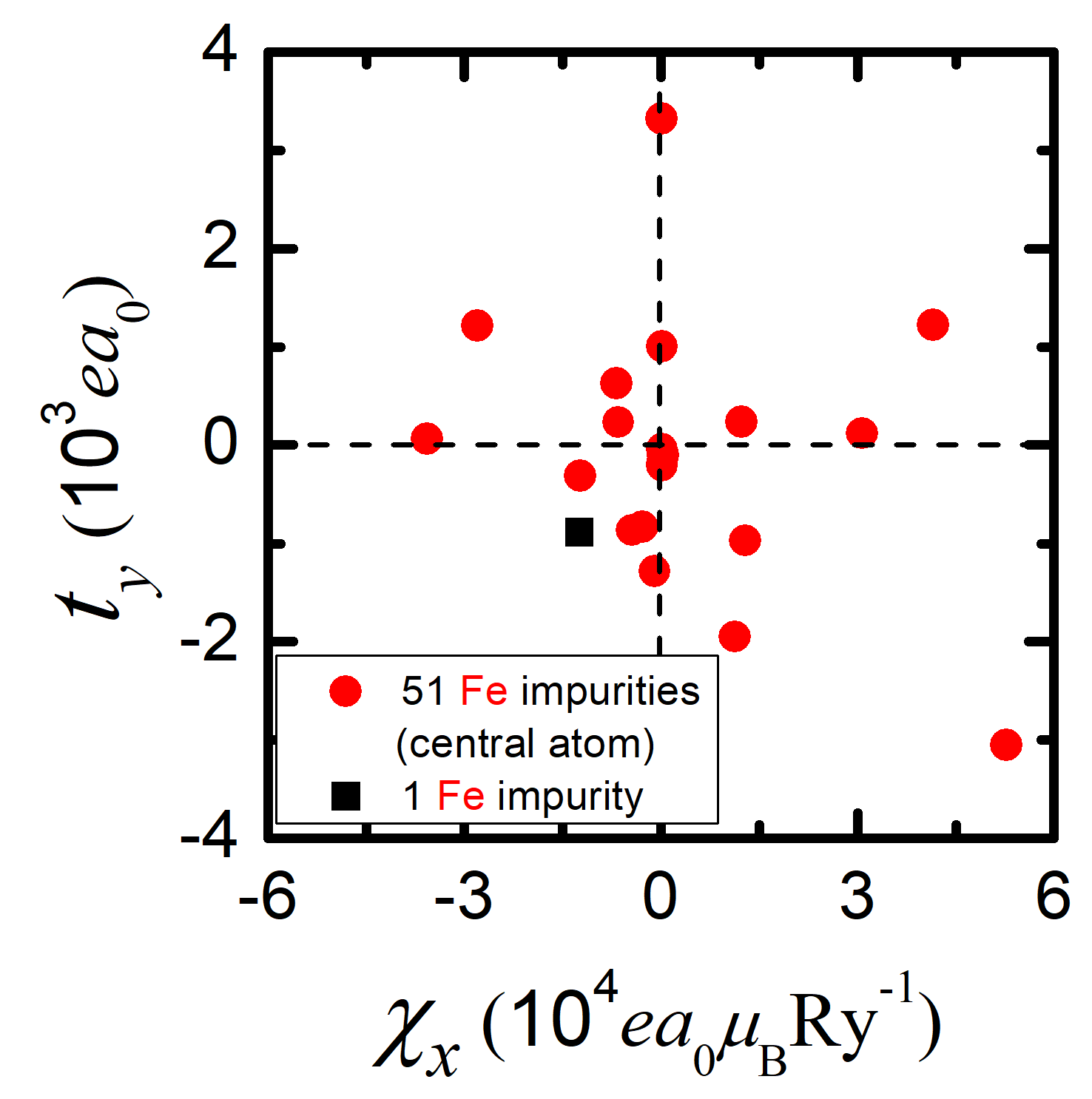 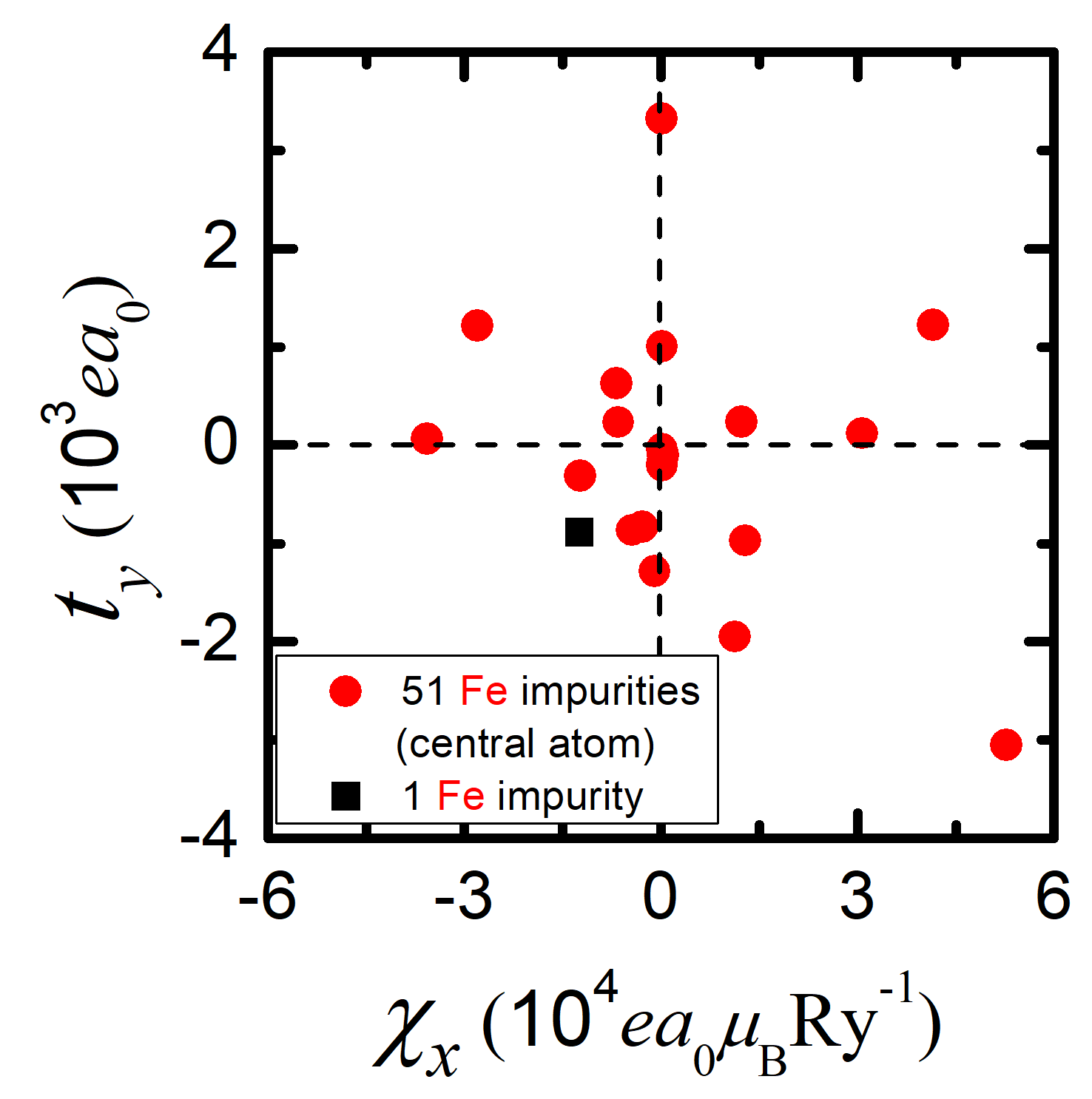 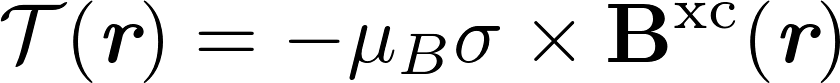 Slide 17
Response tensors: torque vs spin flux
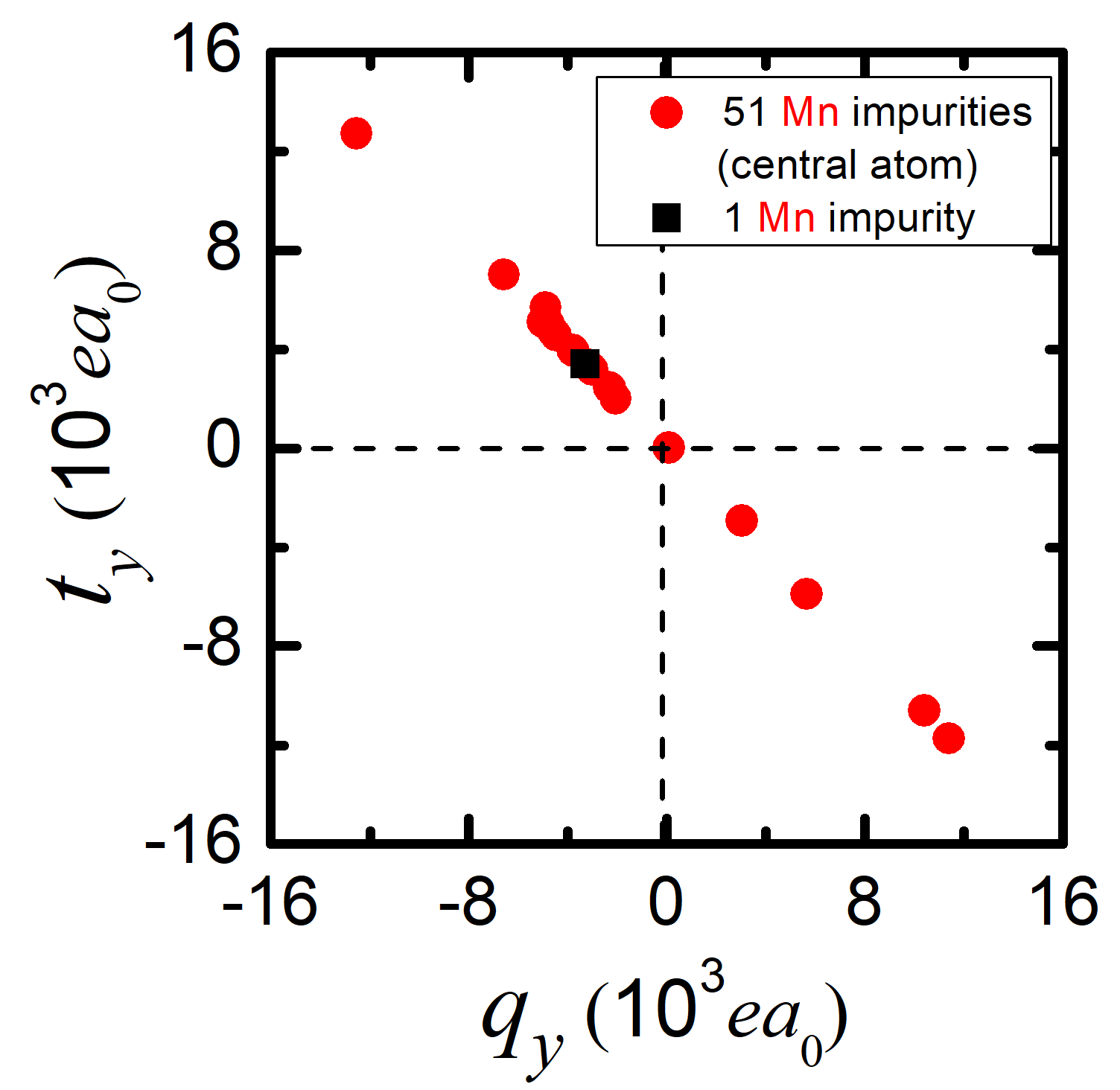 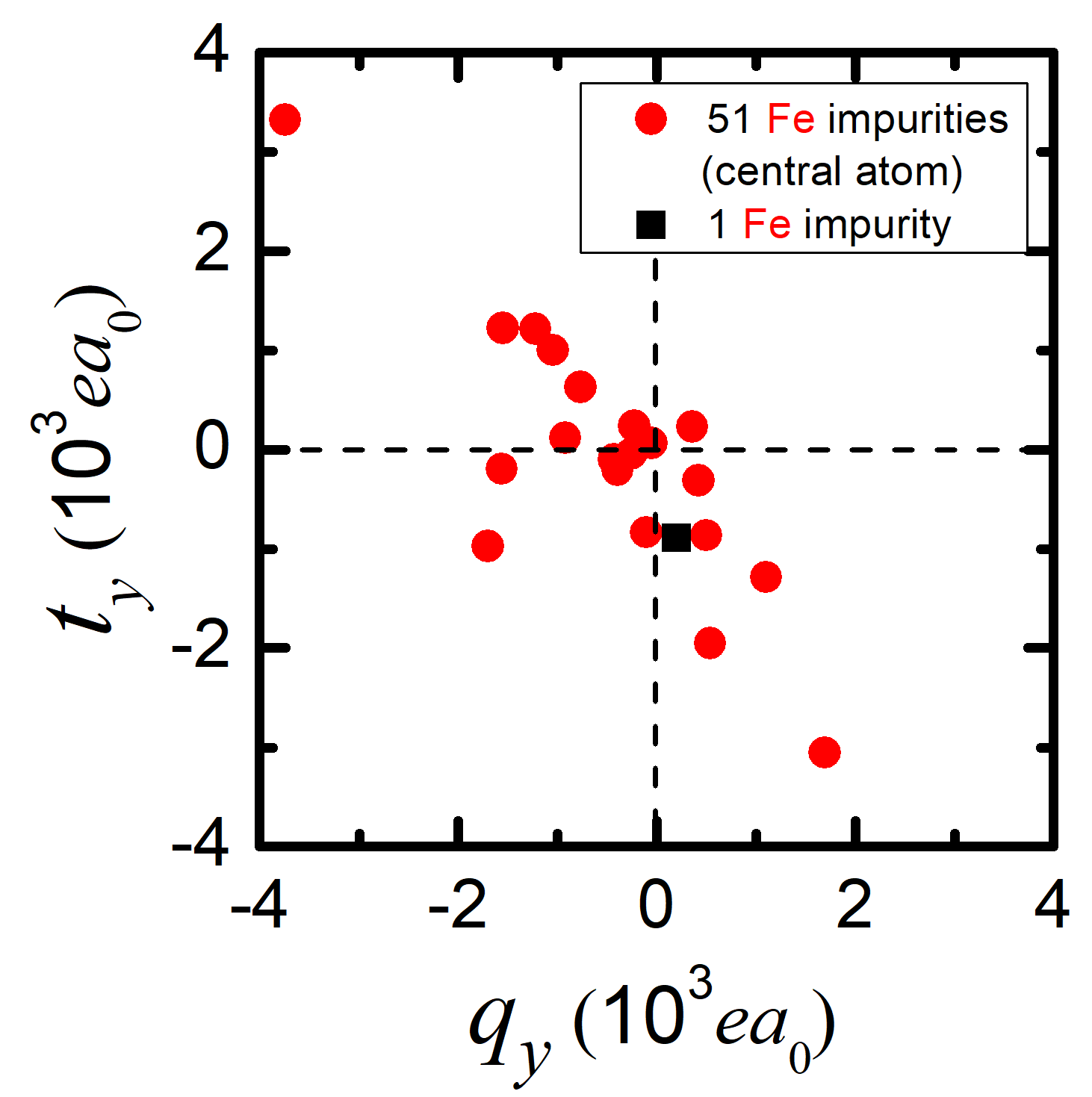 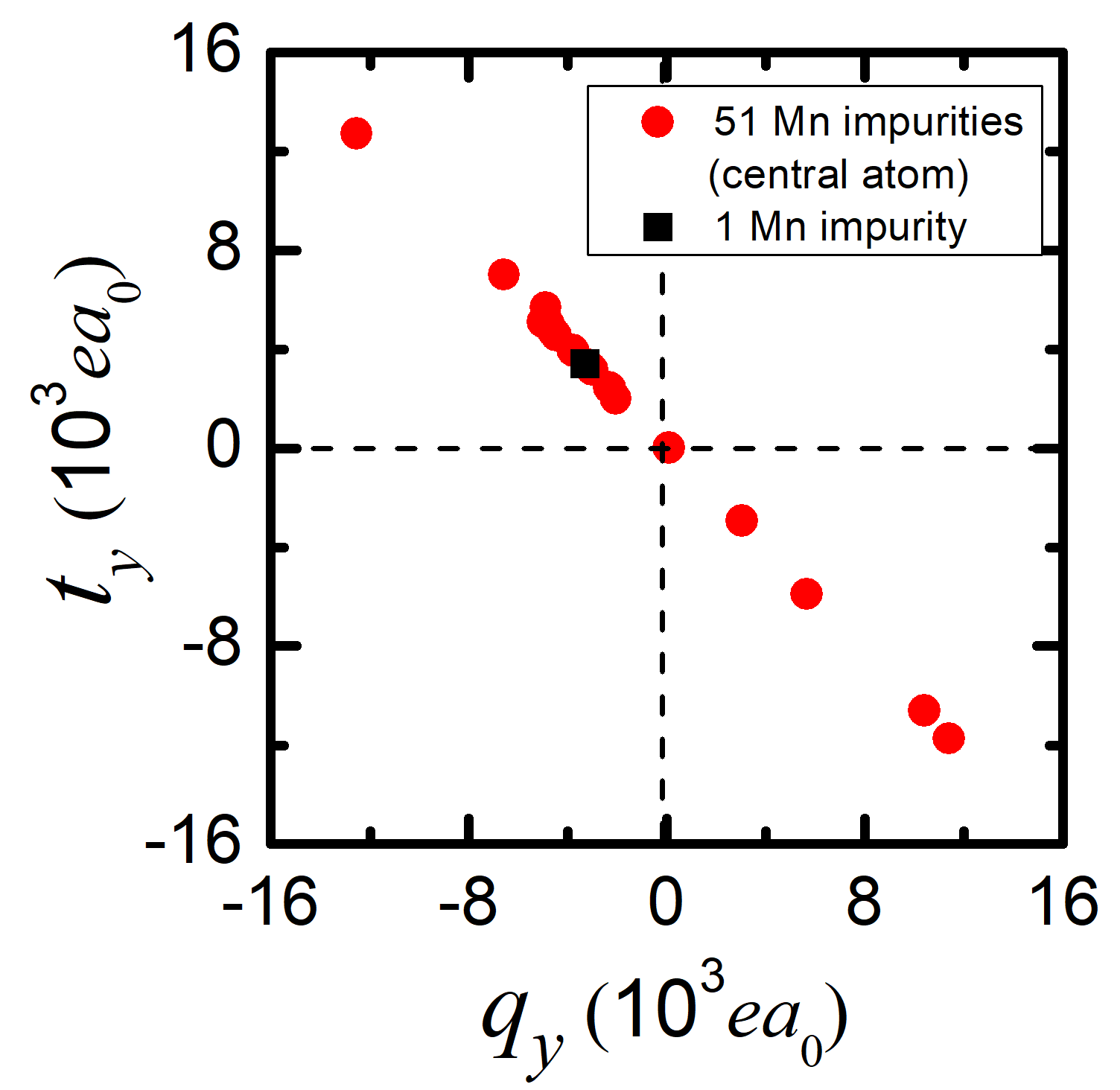 In the system with Mn impurities the SOT is mediated by spin currents.

 In the system with Fe impurities the spin-lattice interaction is significant.
Slide 18
Conclusions
In the Mn(Fe)/Bi2Te3 system the torkance was calculated three orders of
magnitude greater, compared to a ferromagnetic bilayer (FePt/Pt ). 
[Geranton et al. PRB 93, 224420 (2016)]

The main characteristics of the topological insulator Bi2Te3 reinforce the
spin-orbit torque.
Slide 19
Thank you for your attention!
Correlation of the quantities
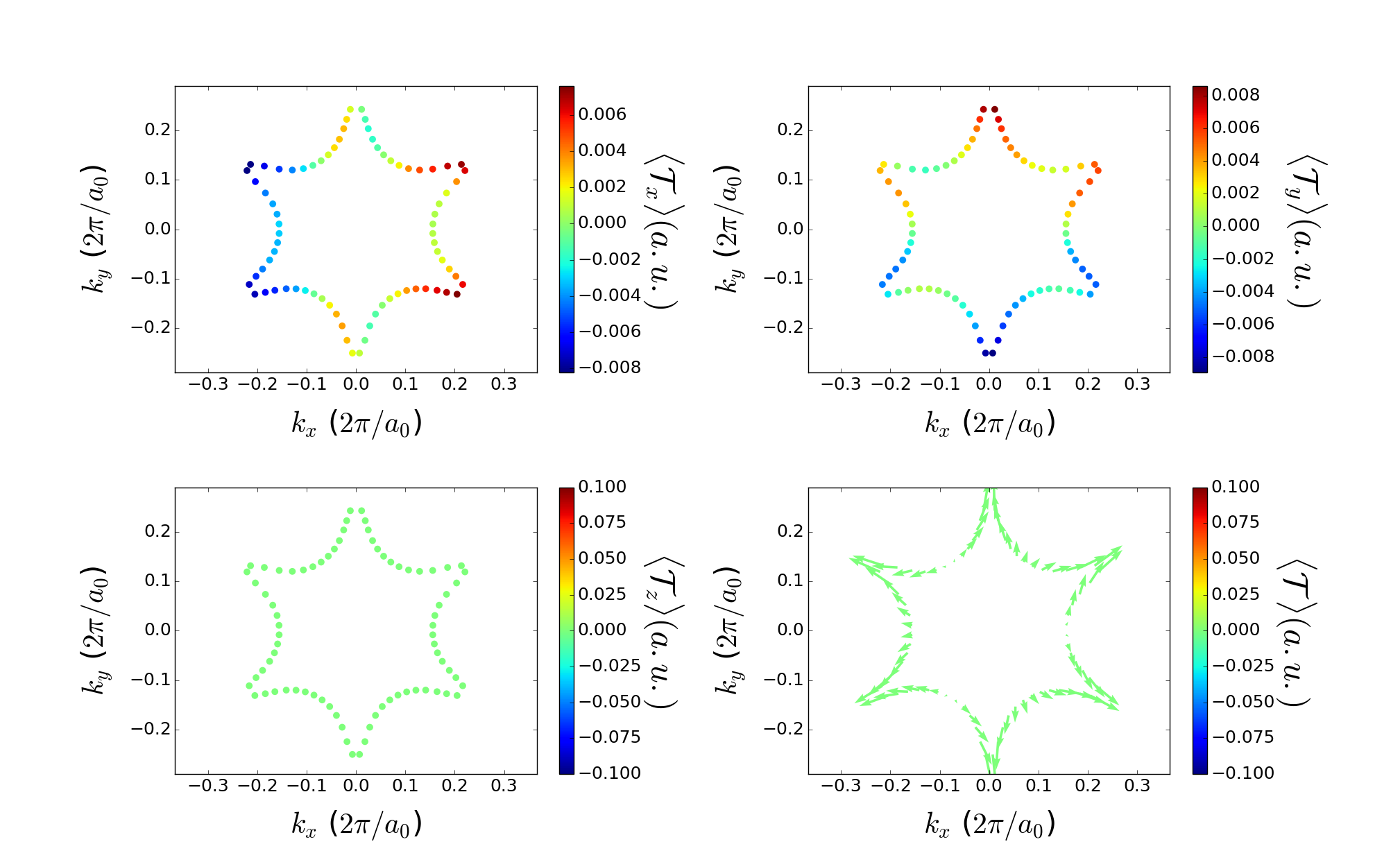 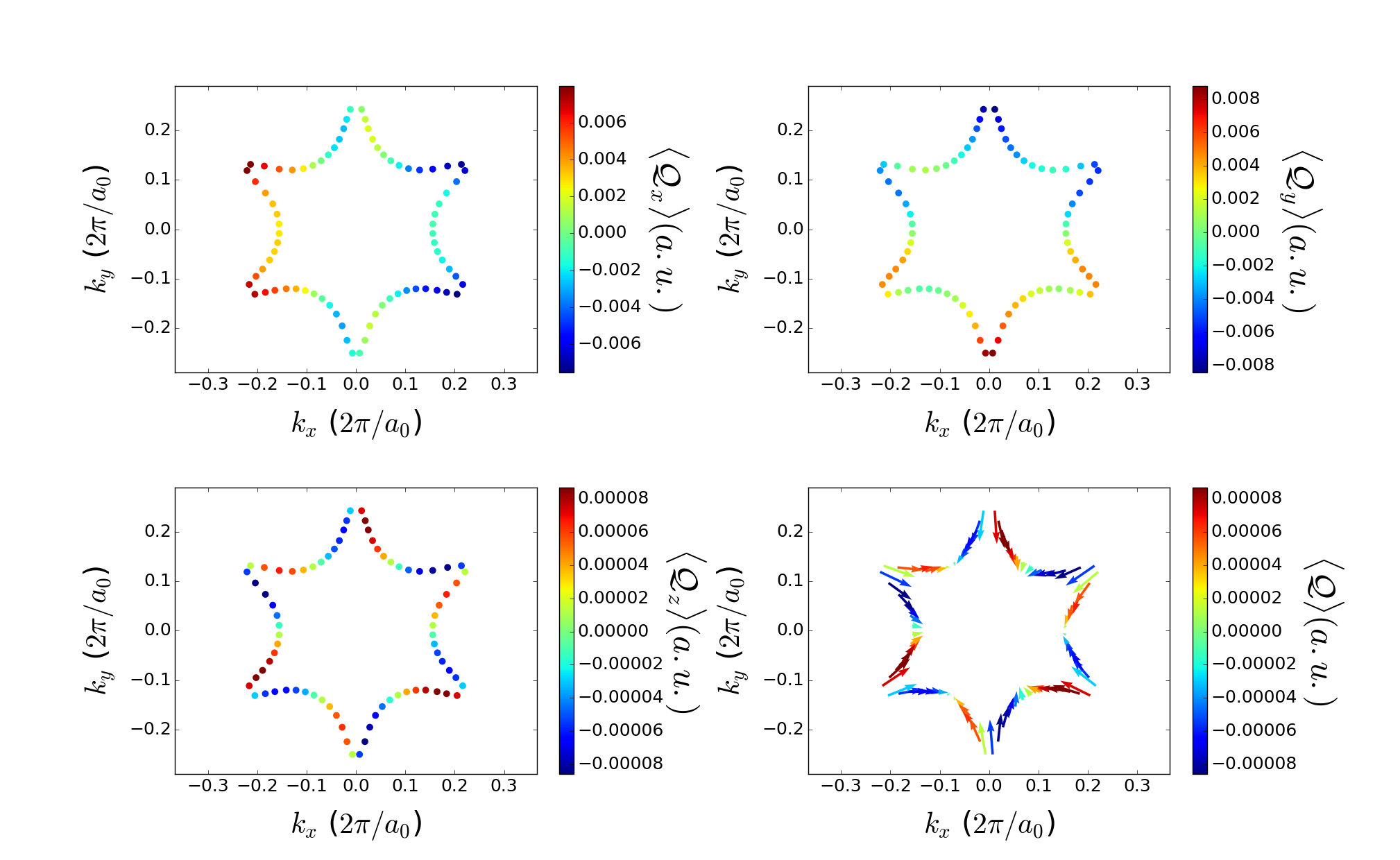 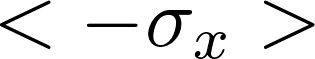 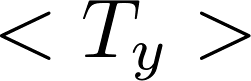 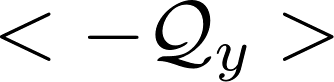 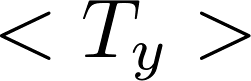 Expectation value of the spin-orbit torque (System with 51 Mn impurities)
One order of magnitude greater
One order of magnitude greater
One order of magnitude greater